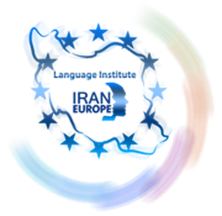 EVOLVE 6B – 5.3
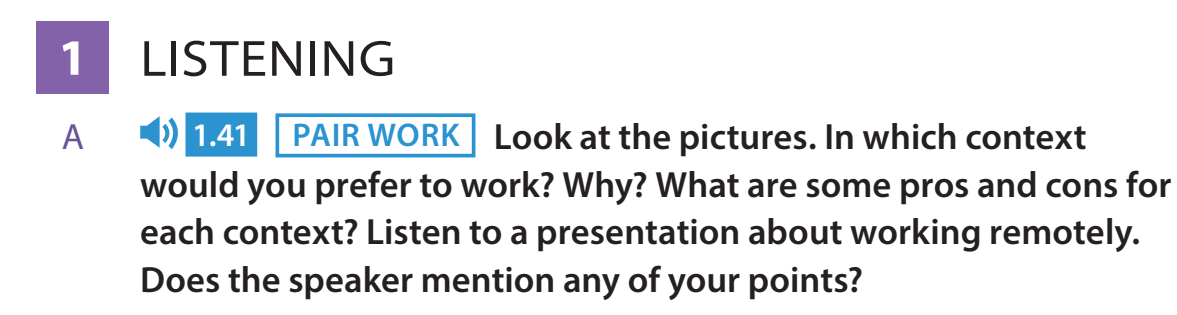 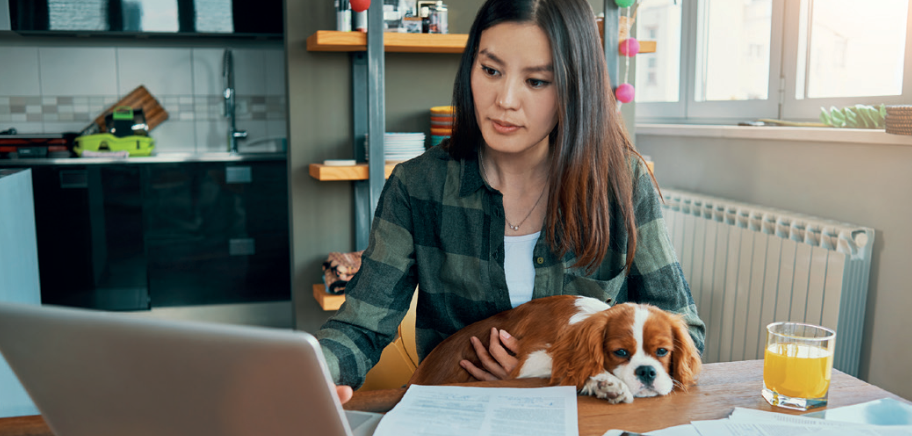 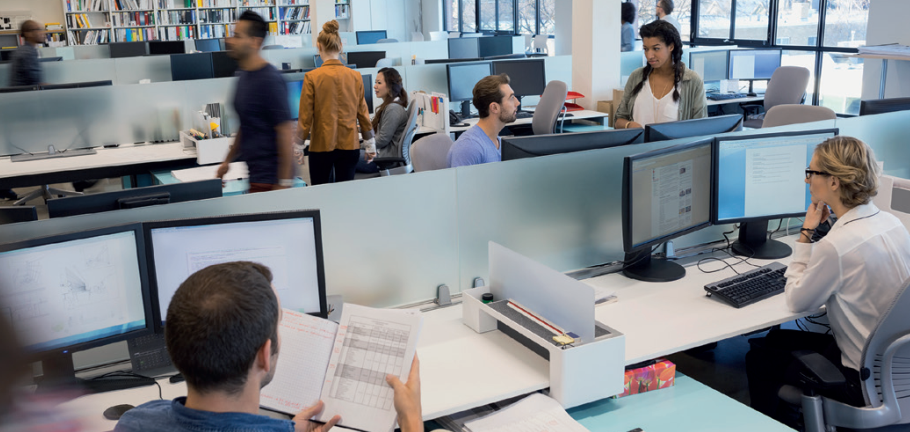 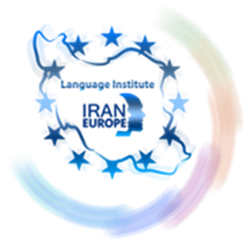 2
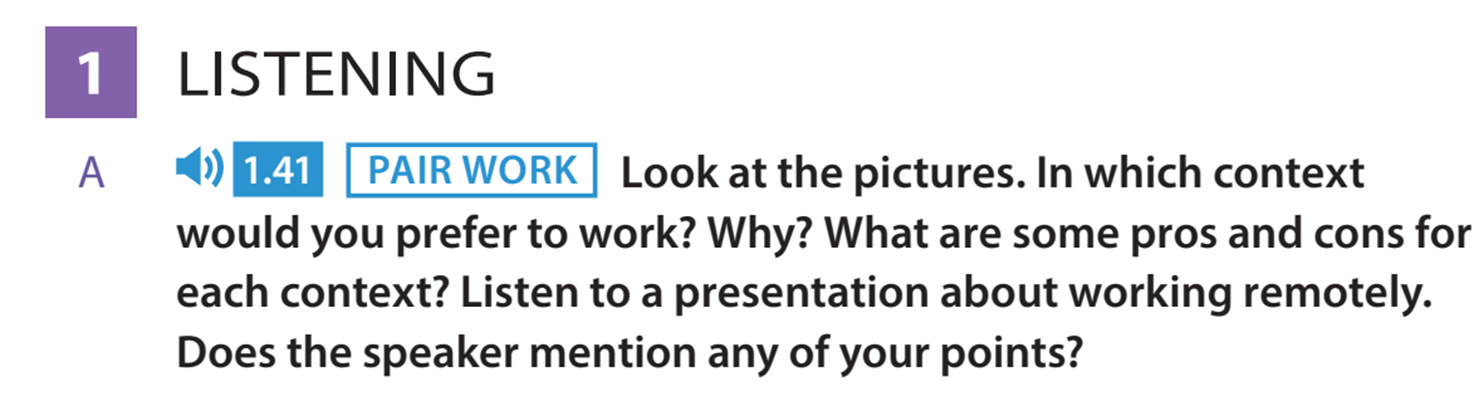 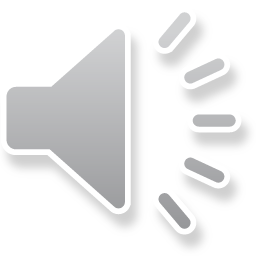 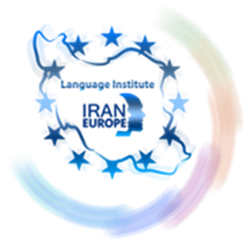 3
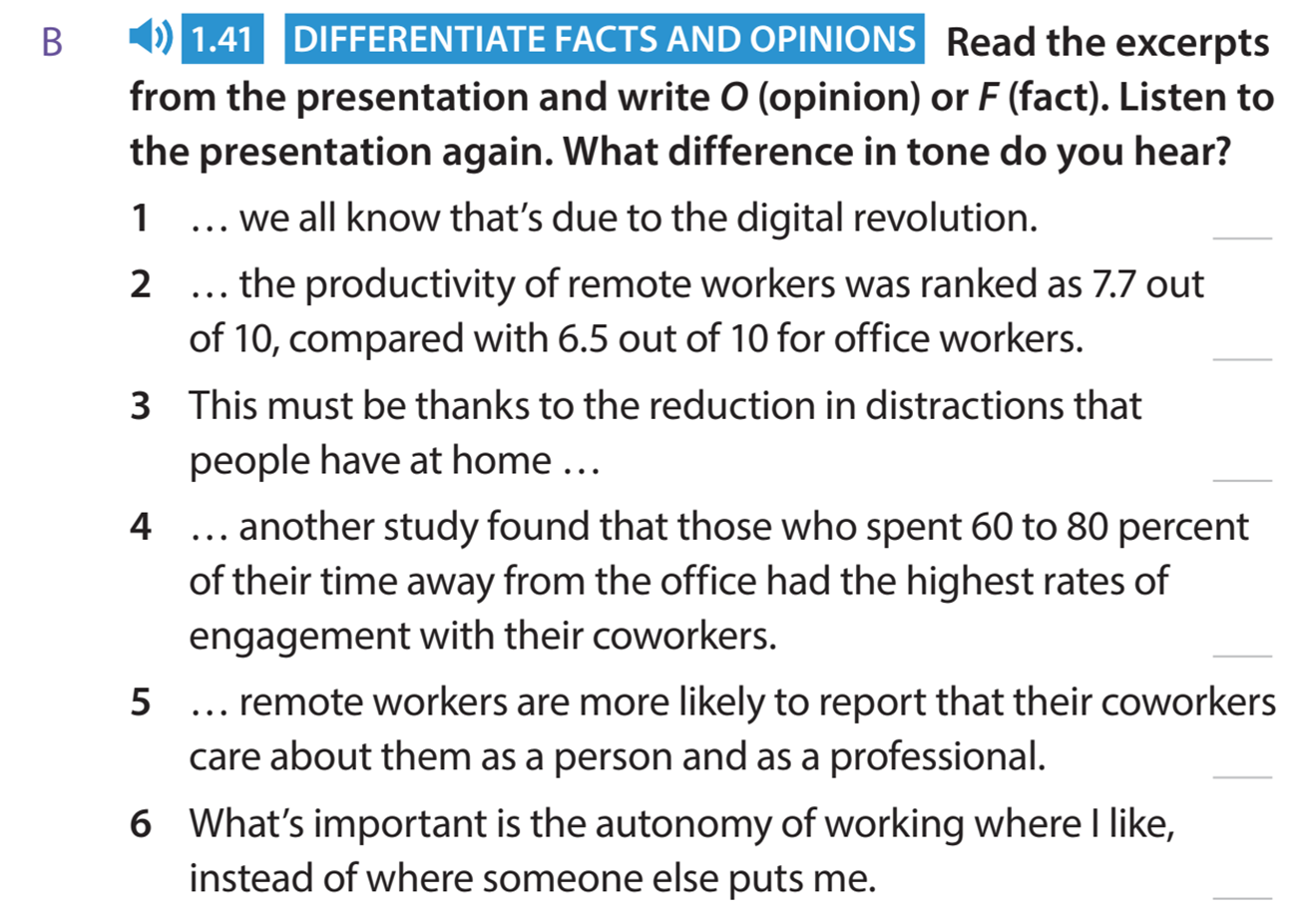 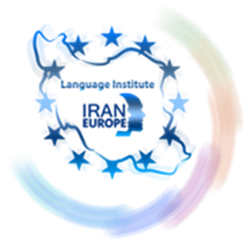 4
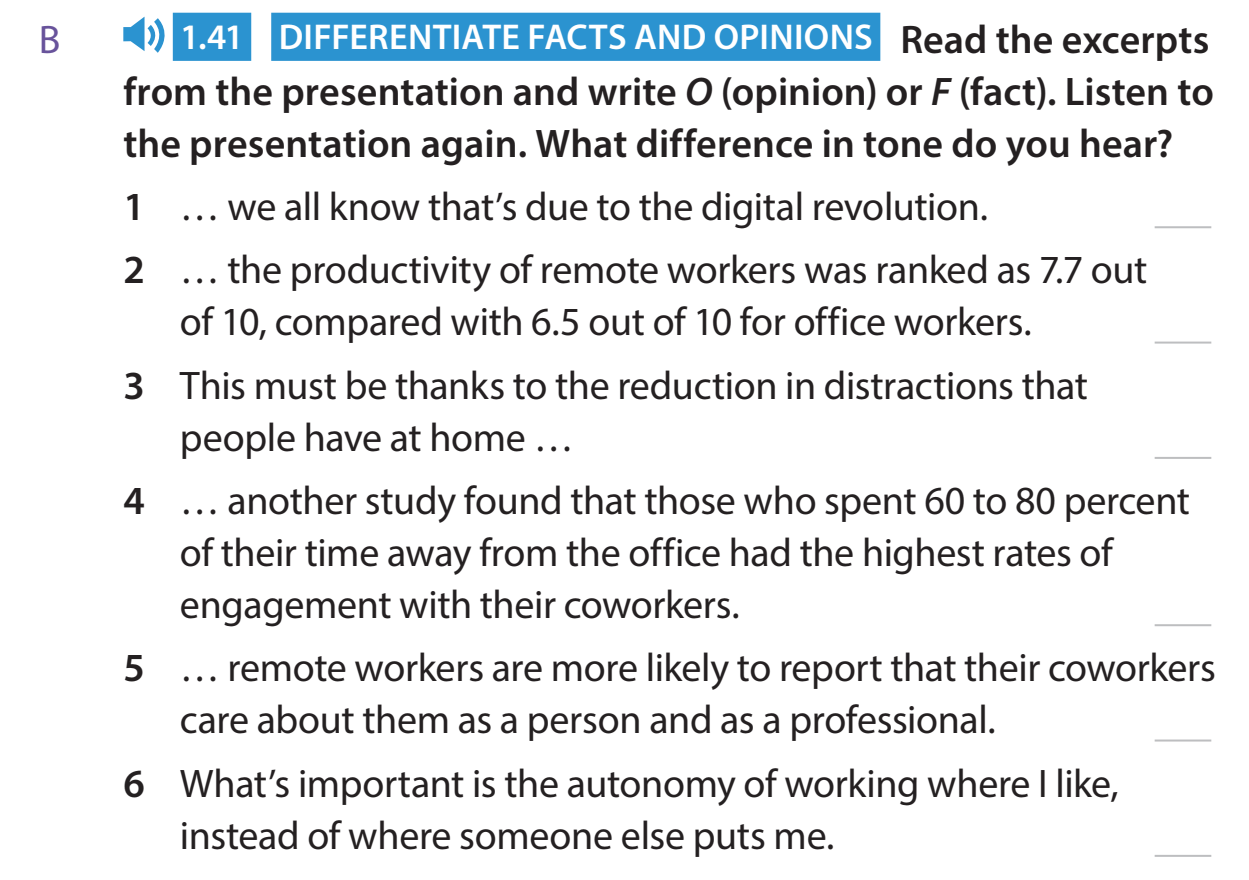 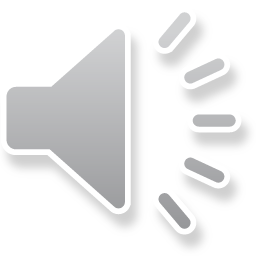 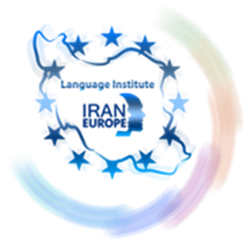 5
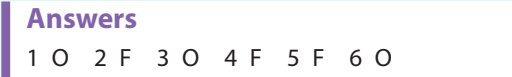 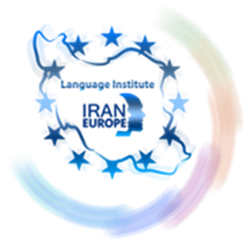 6
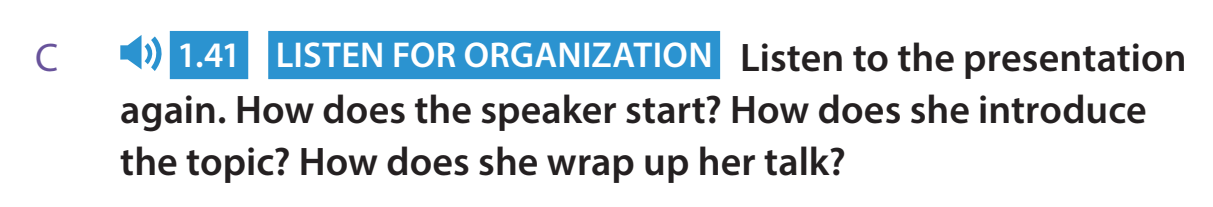 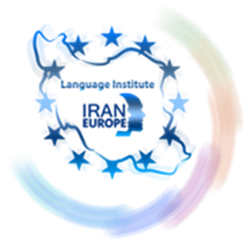 7
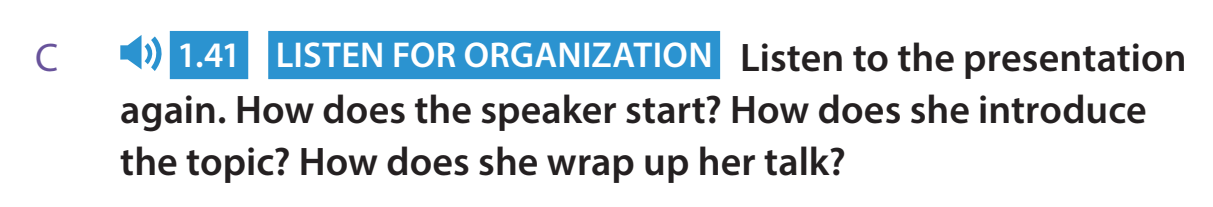 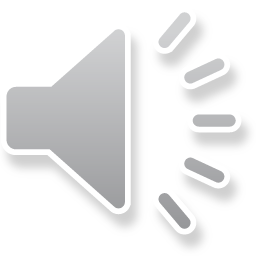 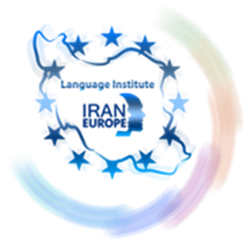 8
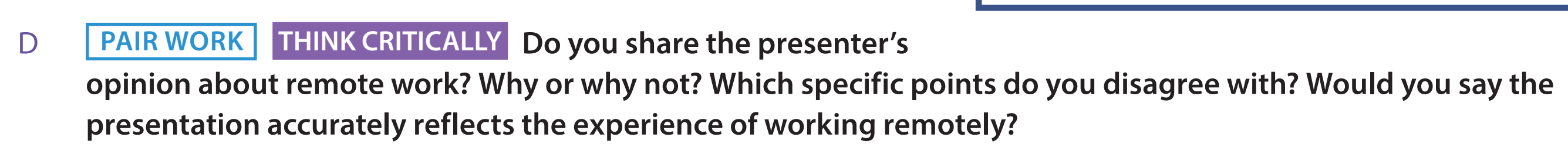 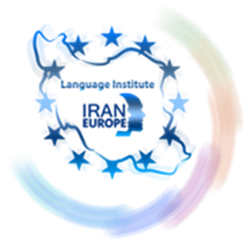 9
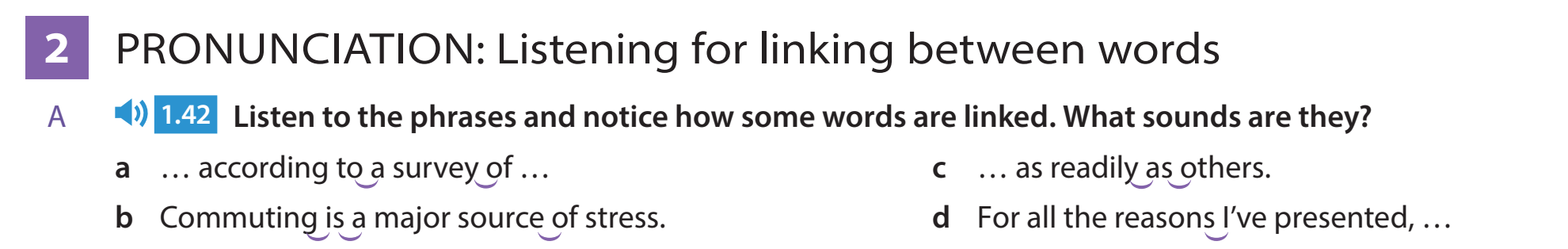 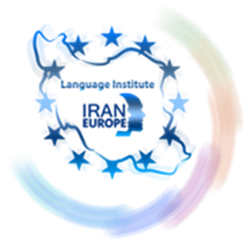 10
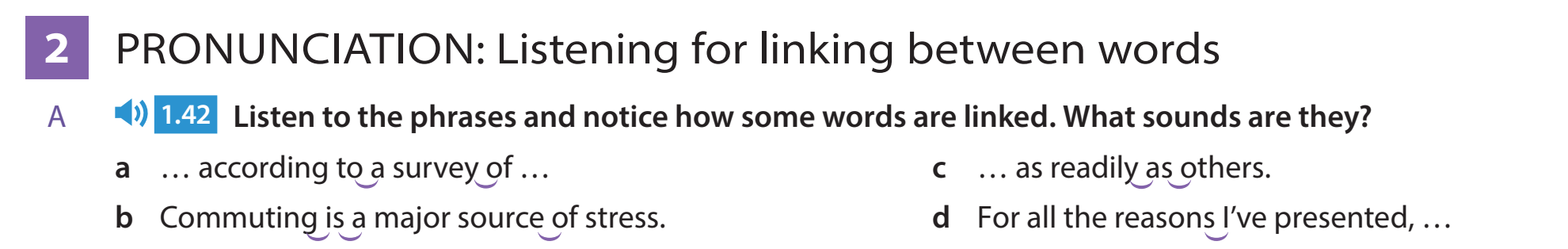 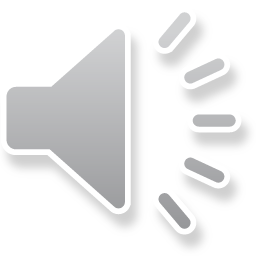 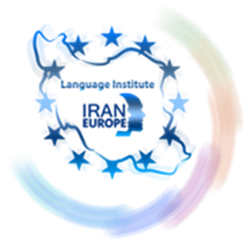 11
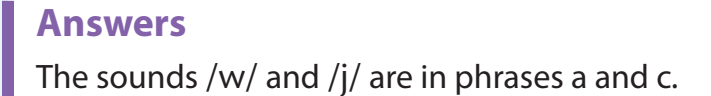 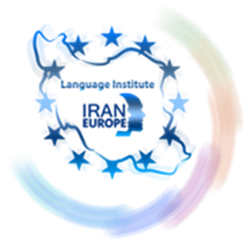 12
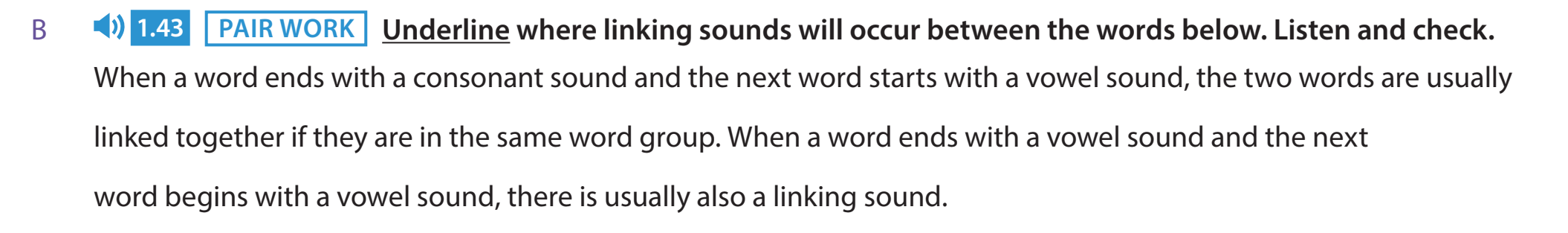 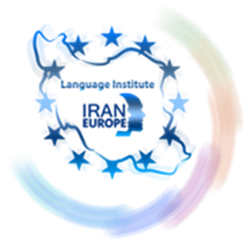 13
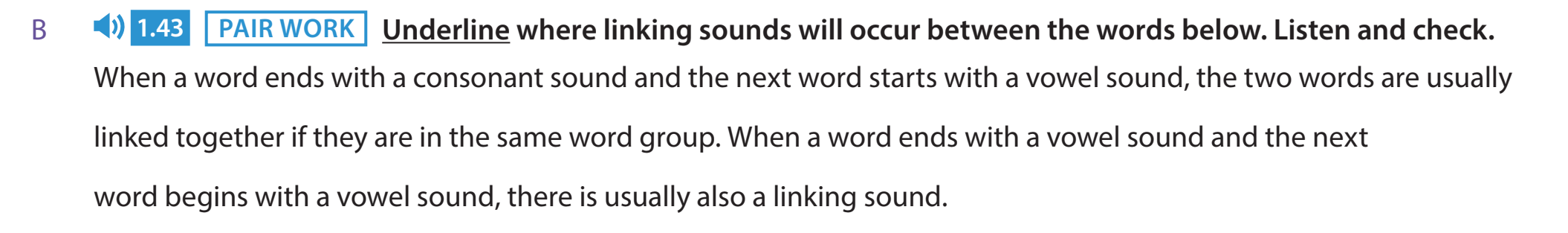 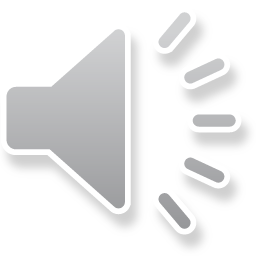 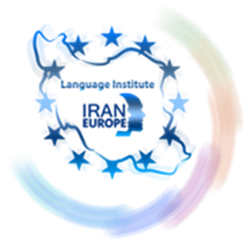 14
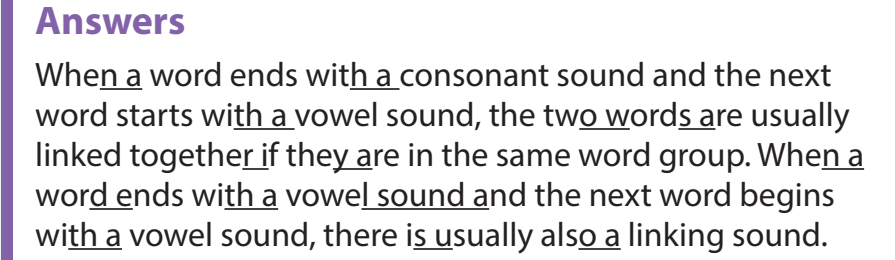 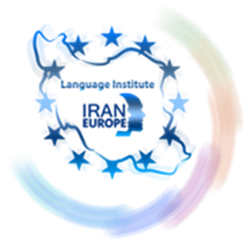 15
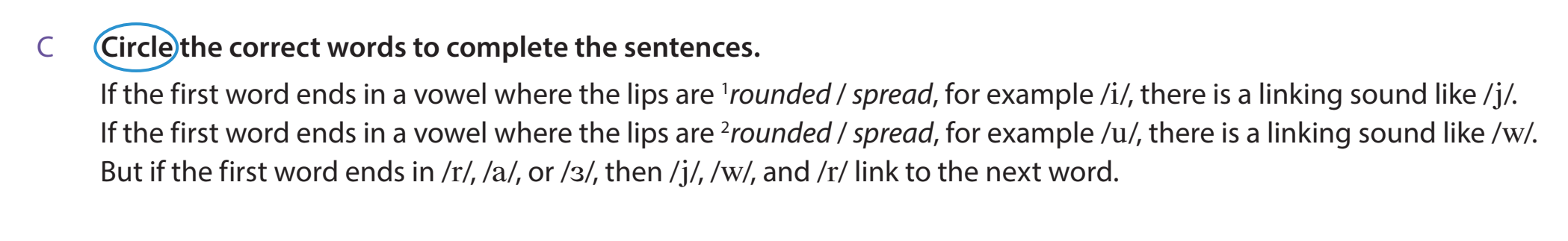 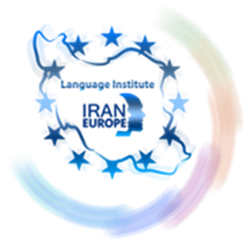 16
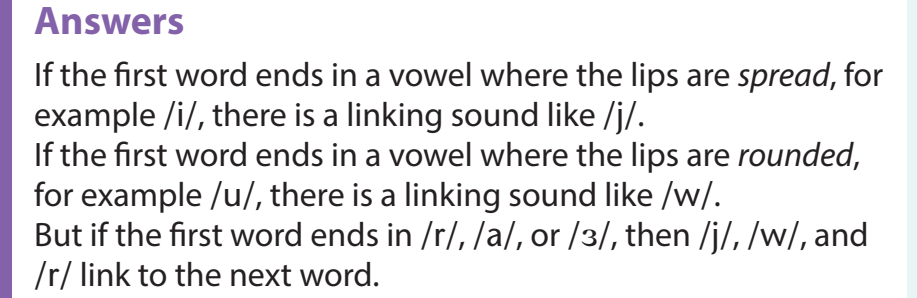 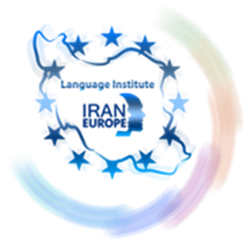 17
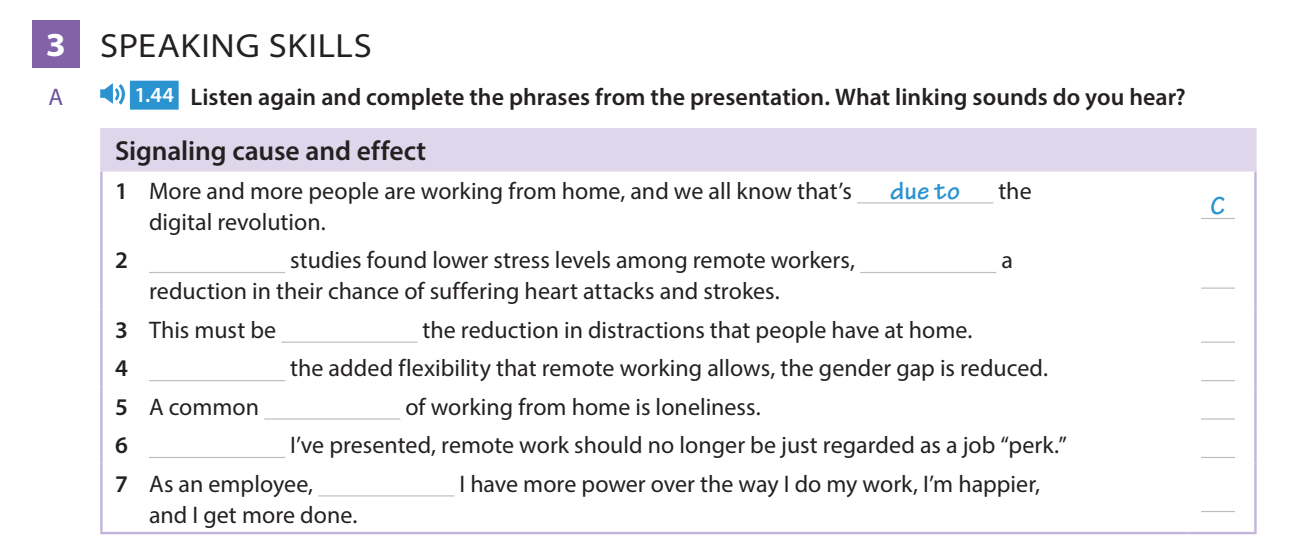 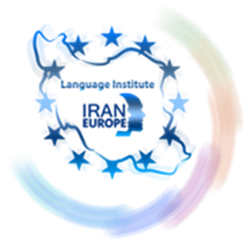 18
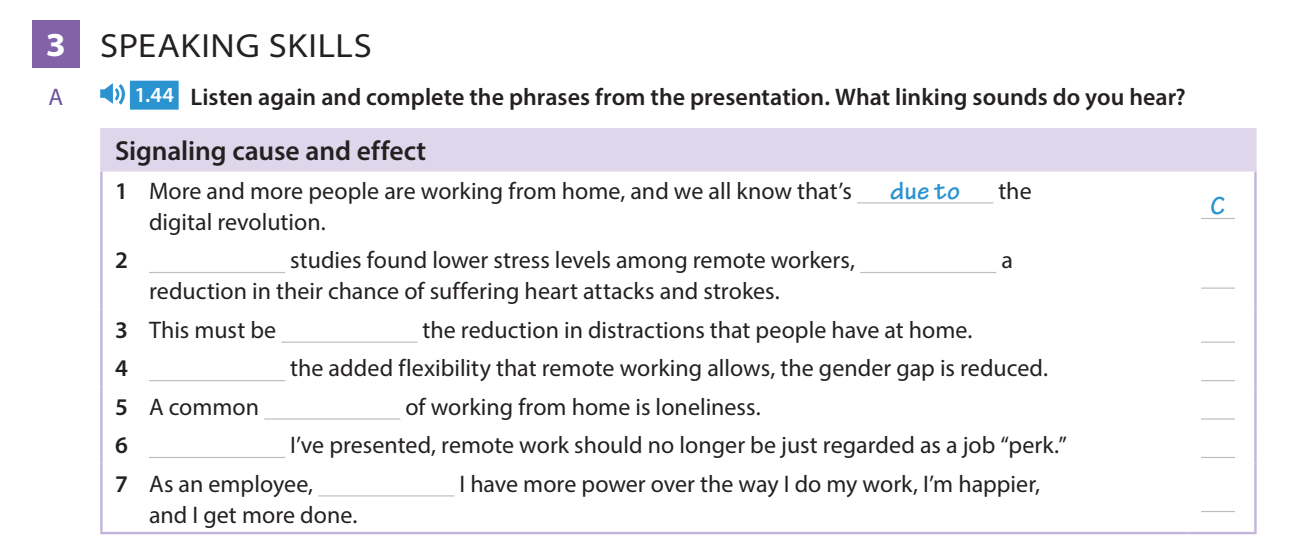 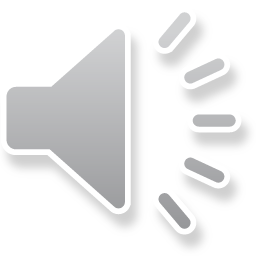 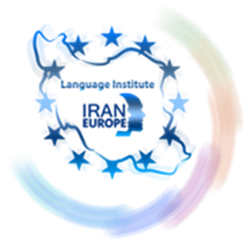 19
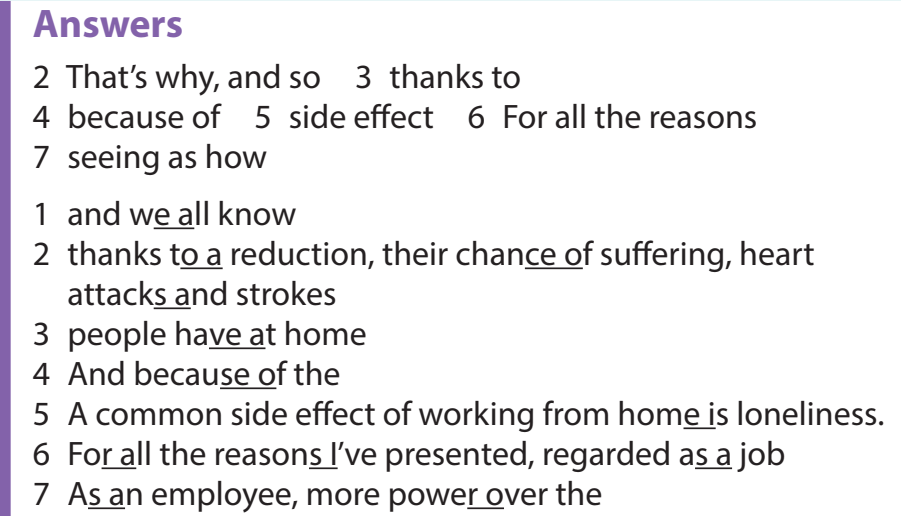 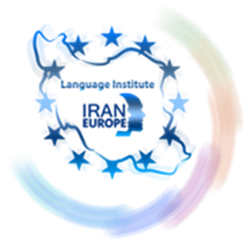 20
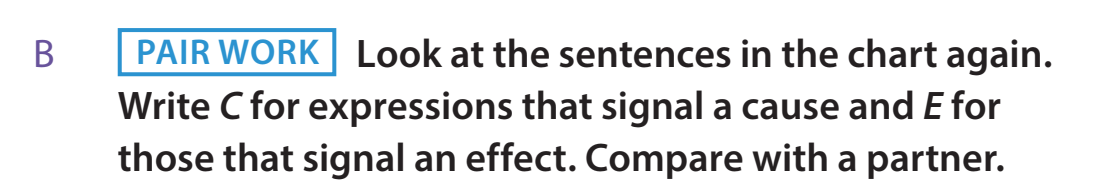 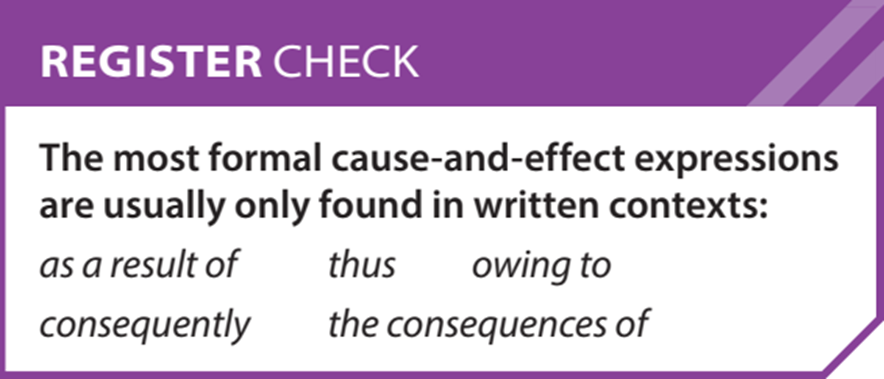 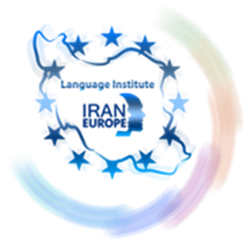 21
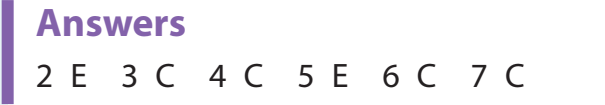 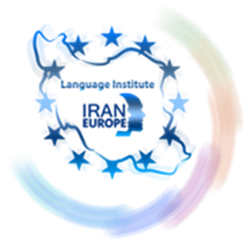 22
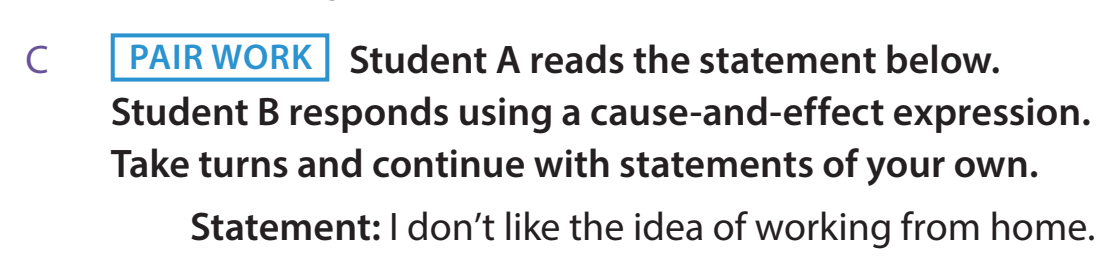 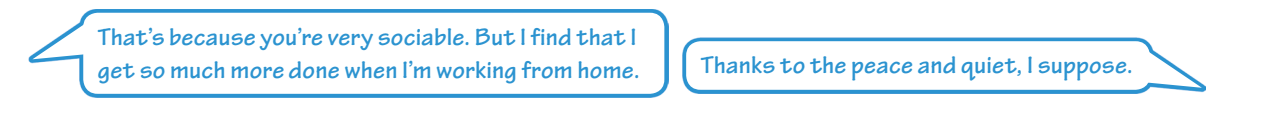 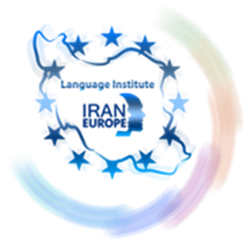 23
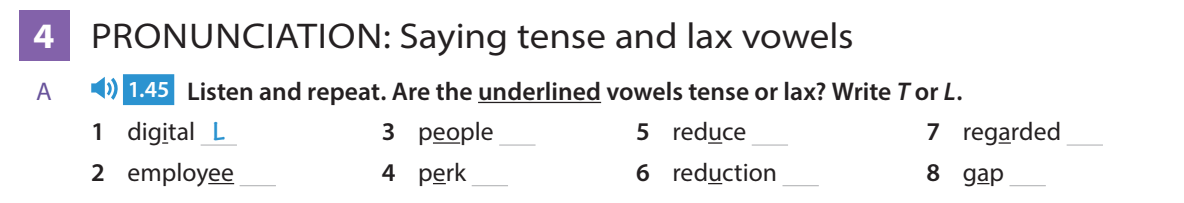 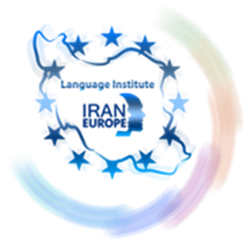 24
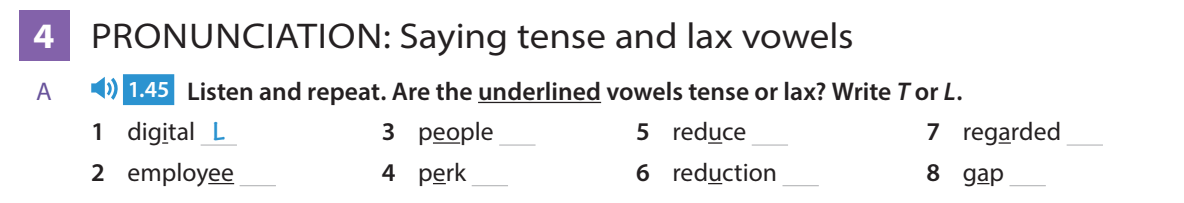 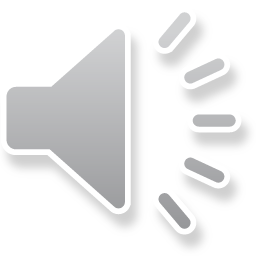 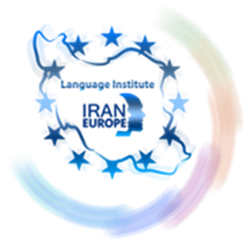 25
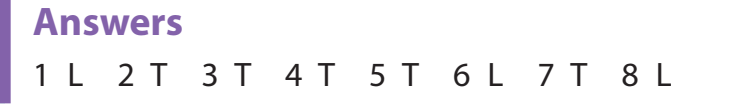 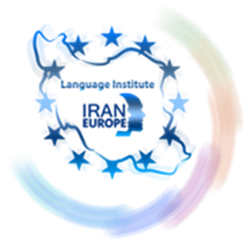 26
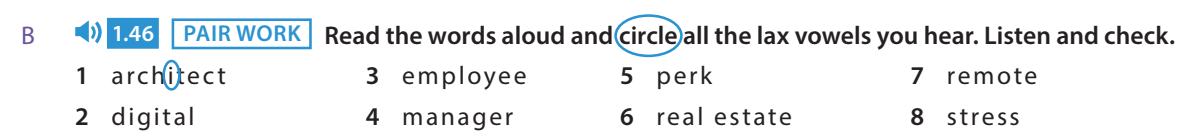 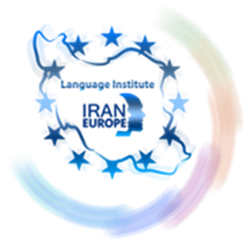 27
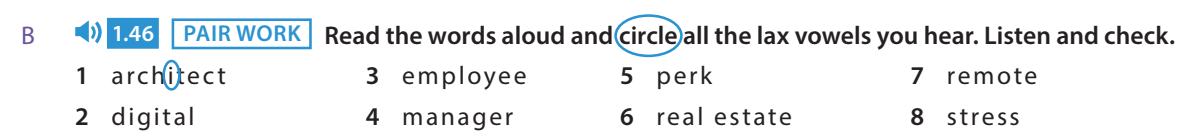 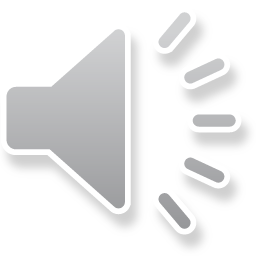 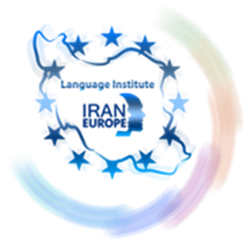 28
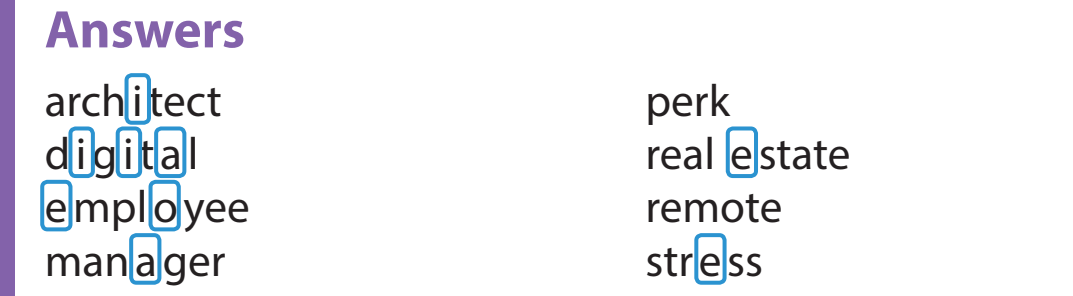 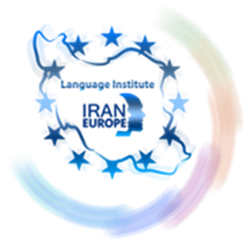 29
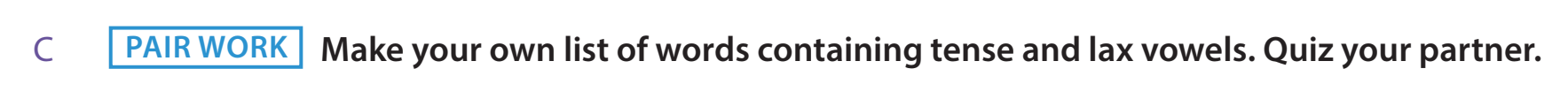 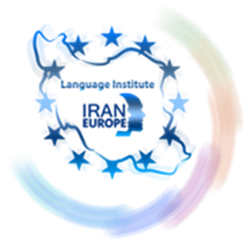 30
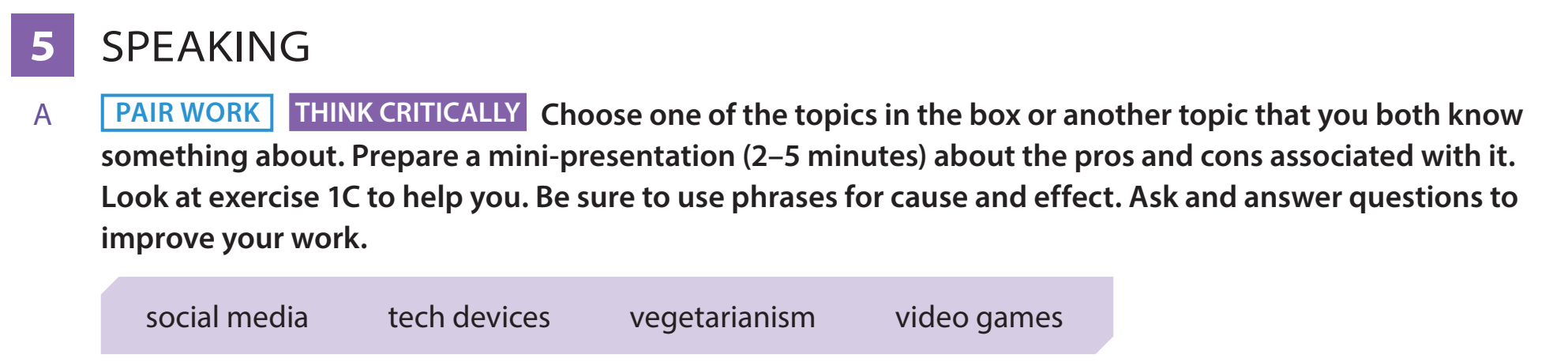 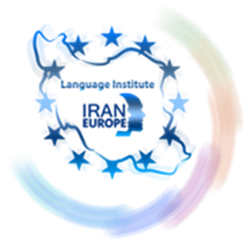 31
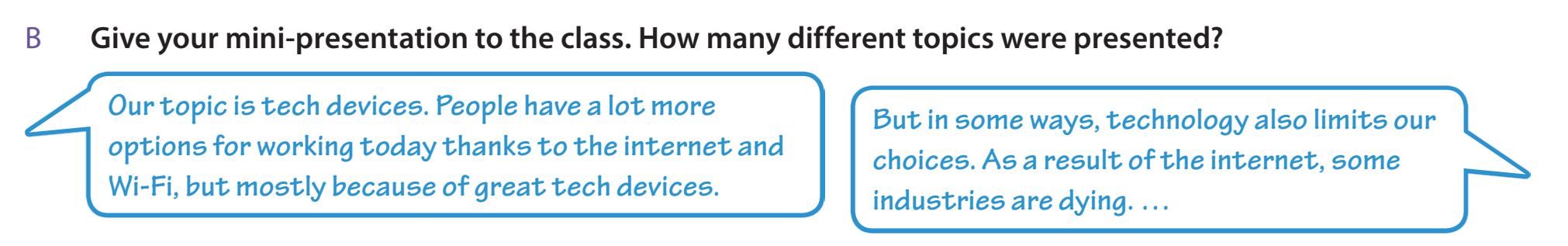 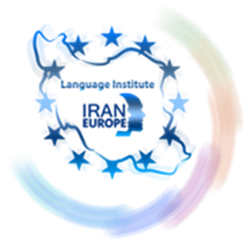 32
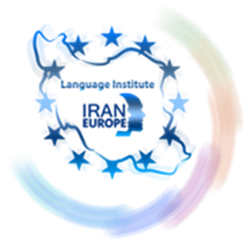 33